Лекція 3.Безплатформні інерціальні навігаційні системи (БІНС)
За способом розміщення
ІНС
Платформні
Безплатформні
Горизонтальна платформа
Некоректована платформа
За роллю обчислювача
ІНС
Геометричні
Напіваналітичні
Аналітичні
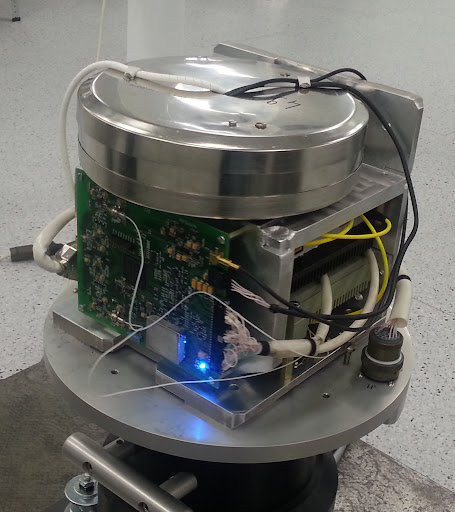 ПІНС vs БІНС


Використання платформи.

Гнучкість та мобільність.

Точність та стабільність.
Волоконно-оптичний гіроскоп
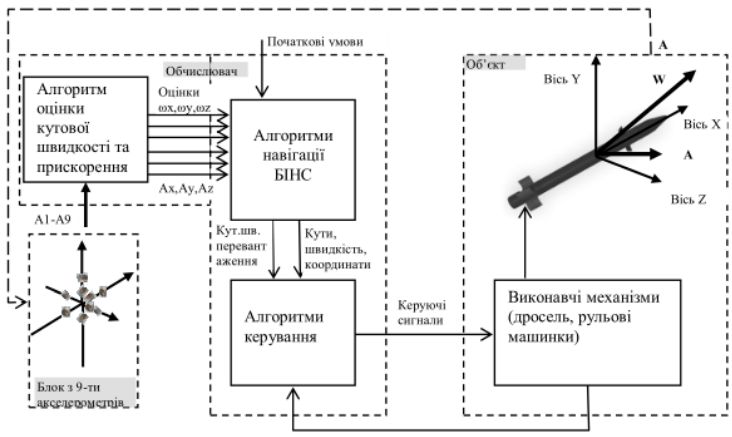 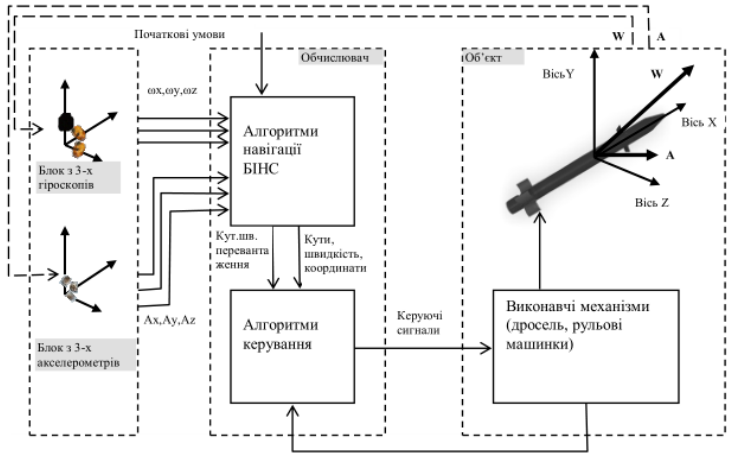 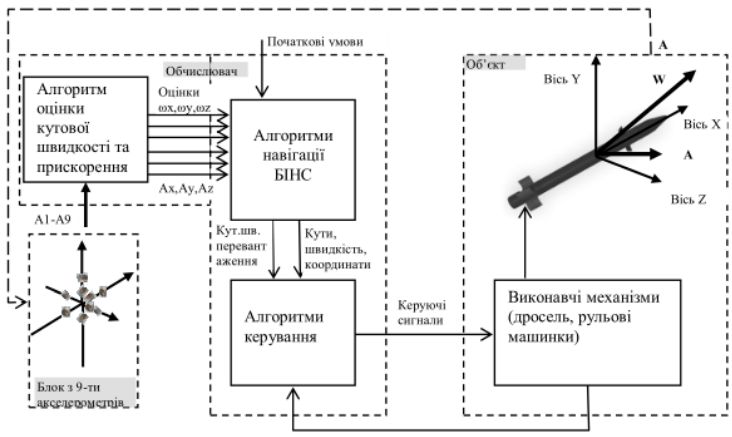 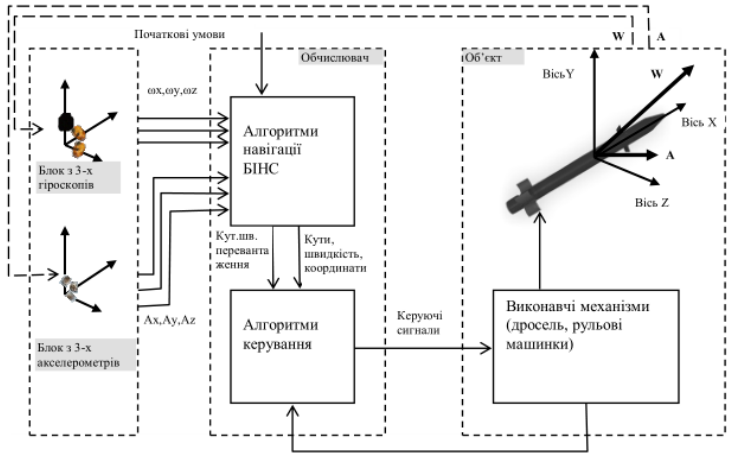 БСЦО – обчислювачі окремих систем ПНК (ІНС, СПС, САУ), призначені для виконання математичних операцій.

БЦОМ – призначені для вирішення завдань навігації, стабілізації, управління; ізольовані від інших БЦОМ.
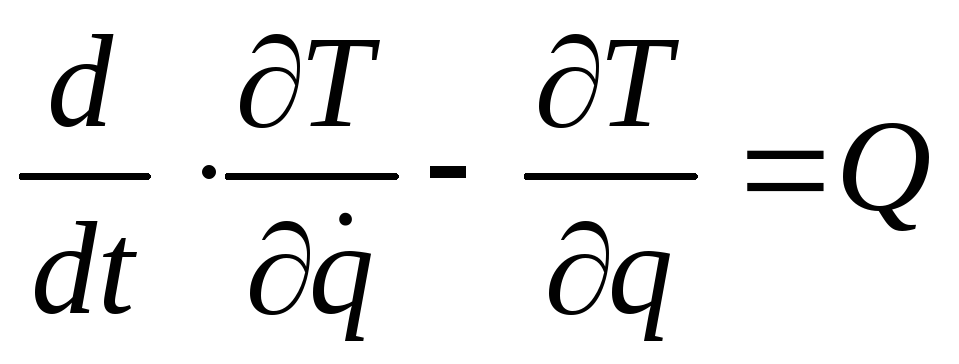